《蓉城主阵地》2024-2025学年英语
七年级上册
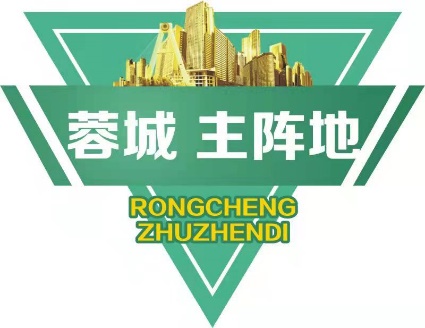 Starter Unit 1
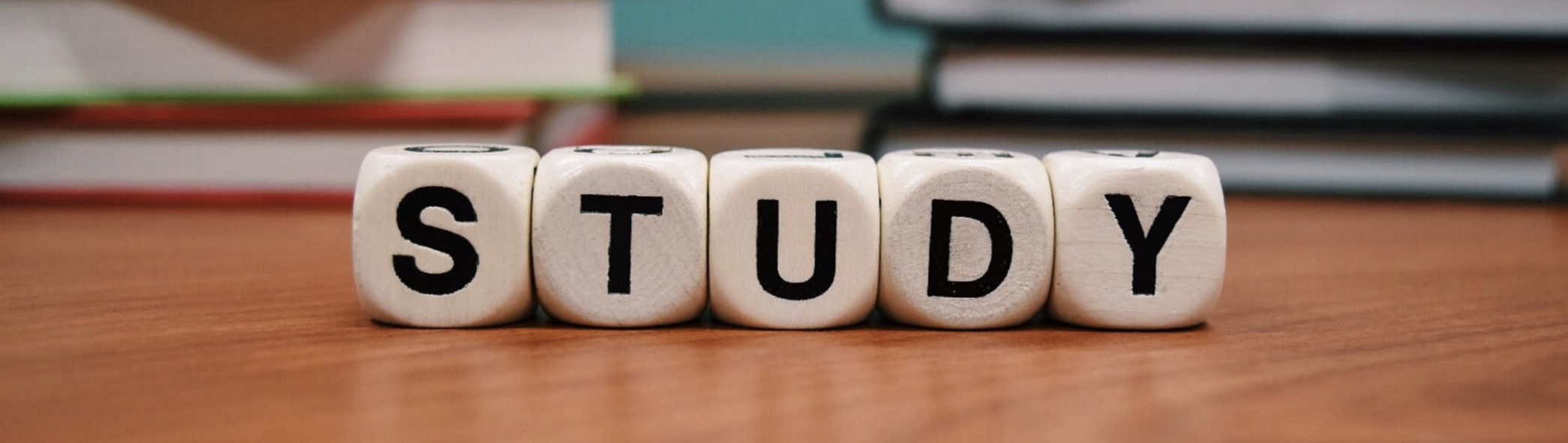 STARTER UNIT 1
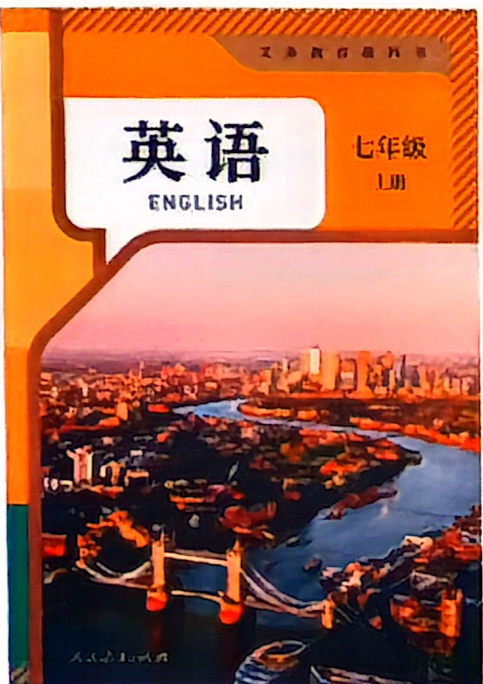 SECTION A
1a-1b
 导入课
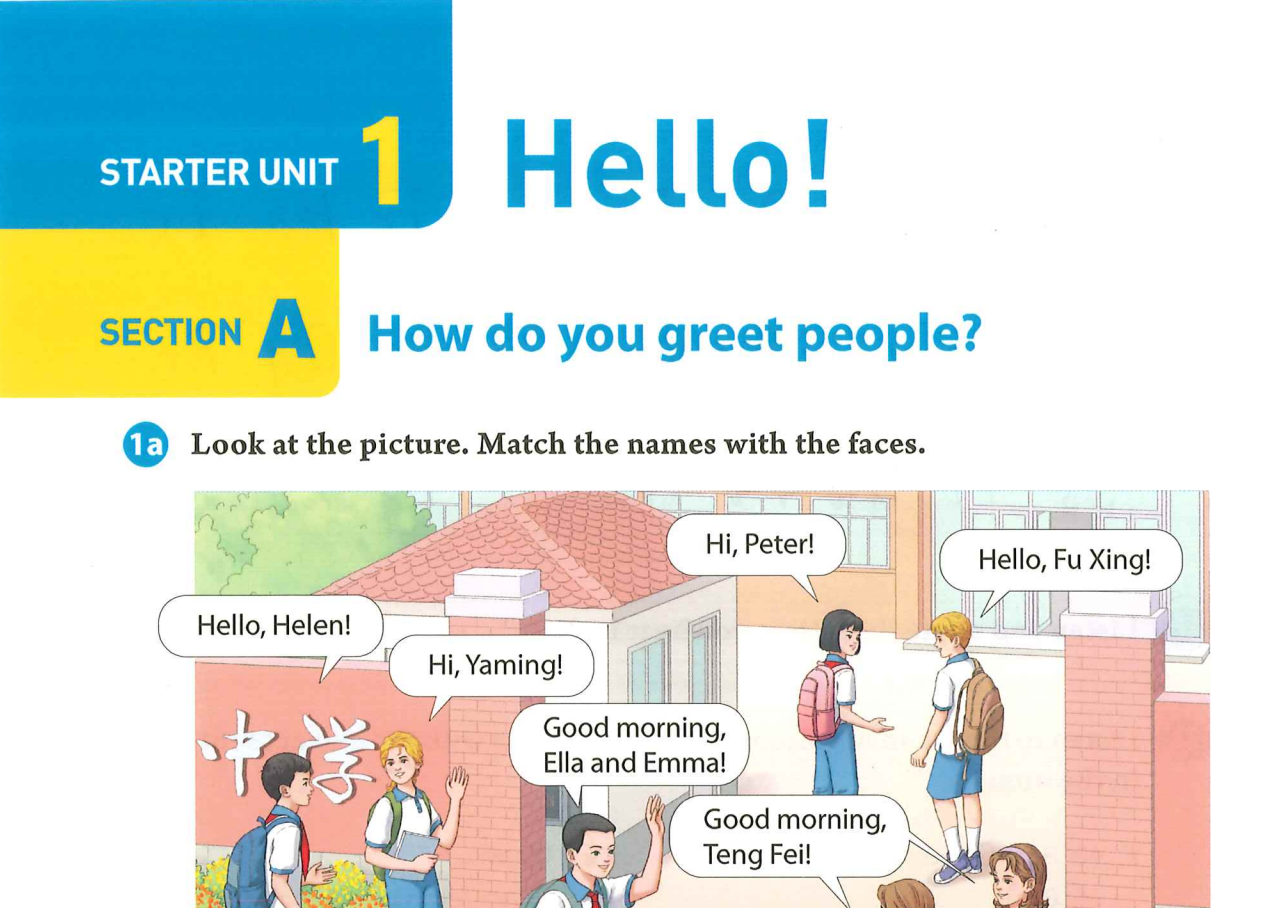 How about starter unit 2  ?
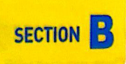 P1-P3
P4-P6
1. What can you see in the picture?
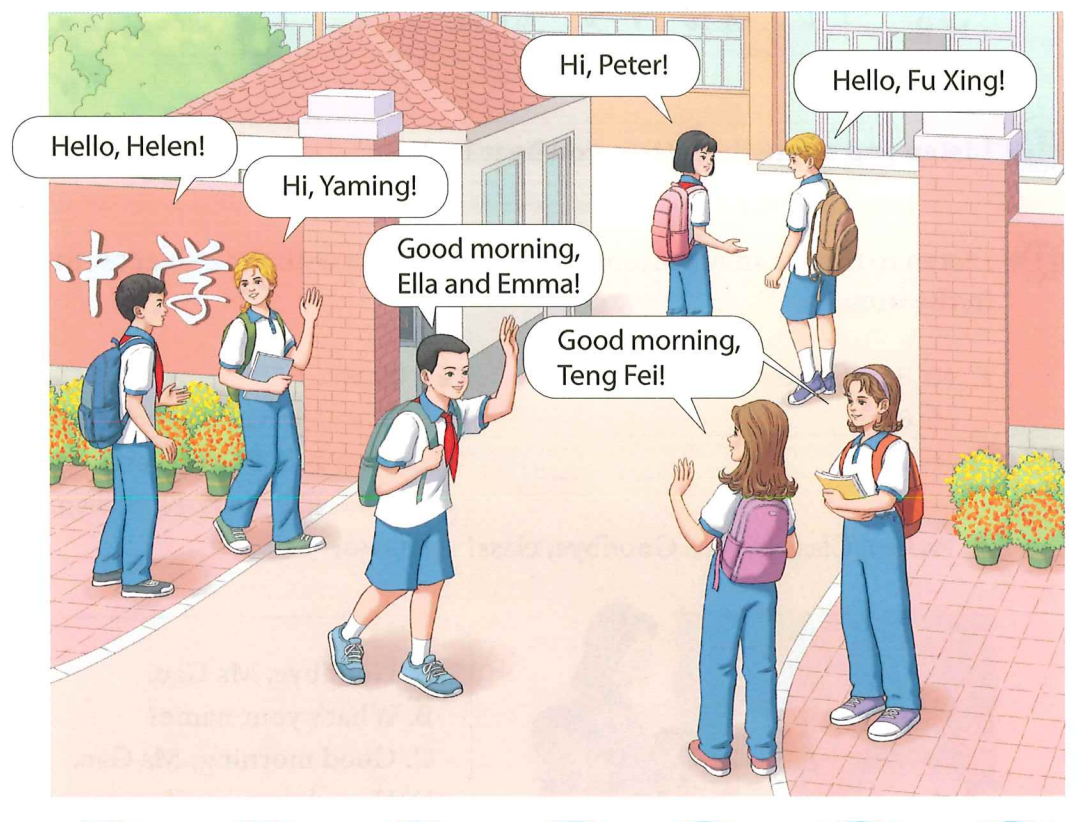 I can see 7  students, some flowers 
and a middle school.
2. Where are the students?
They are at the school gate.
3. When is it?
It is in the morning.
4. Only 3 students are wearing red 
        scarves, why?
5. What do they say to each other?
Hi, Hello and good morning.
6. Why do they say so?
Greet each other.
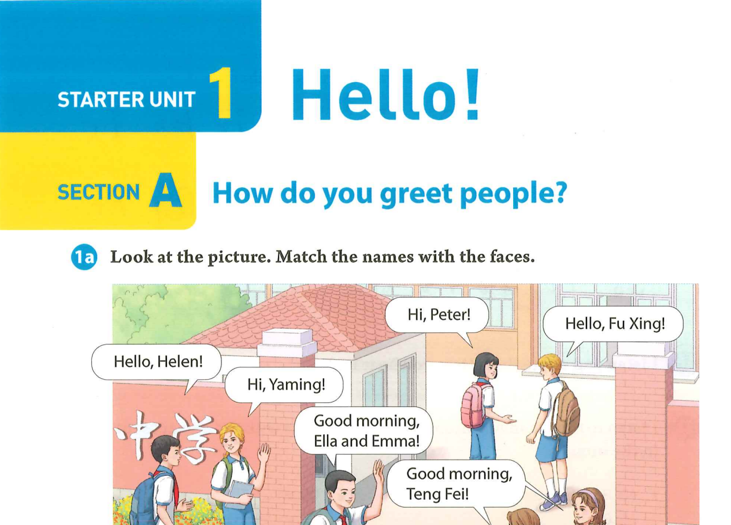 What’s the response?
Who are they greeting?
/eɪ /
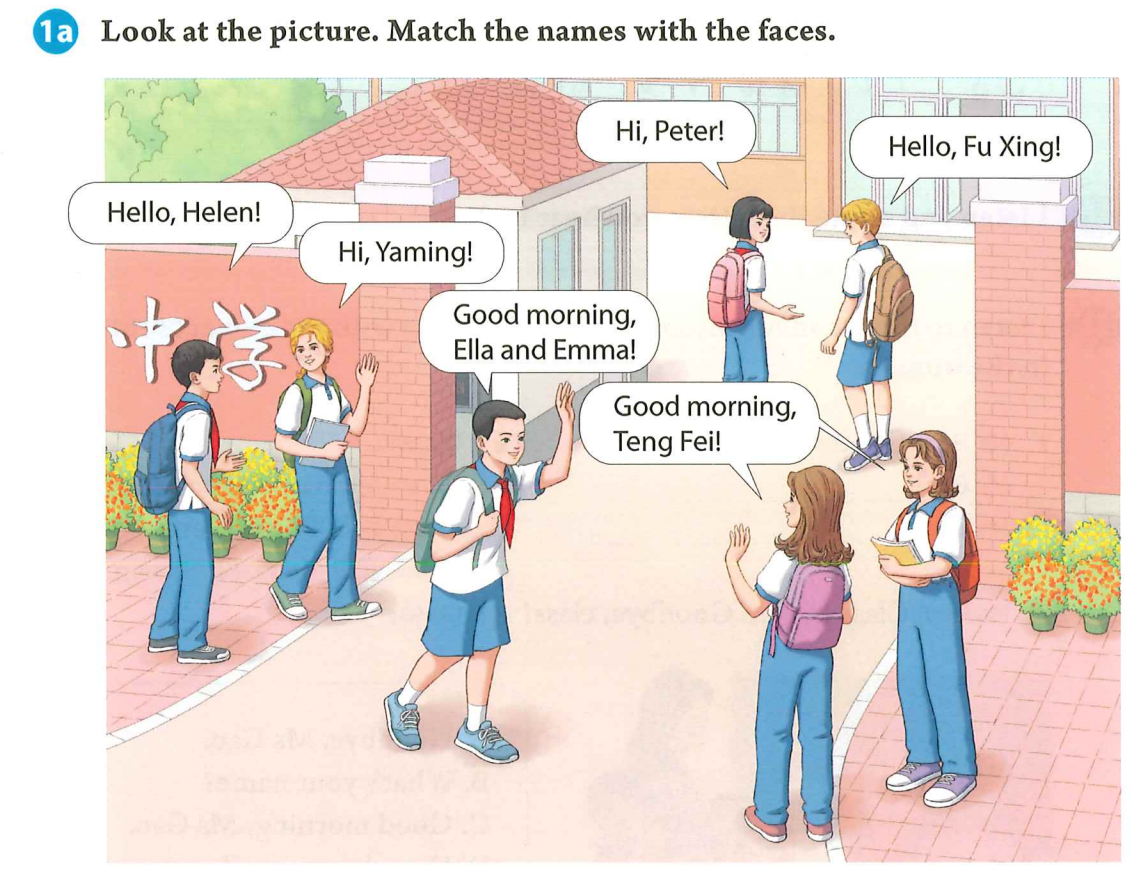 Please circle  all the names in the picture.
You can say I circle…
I  match Ella with Ella’s face.
I  match Emma with Emma’s face.
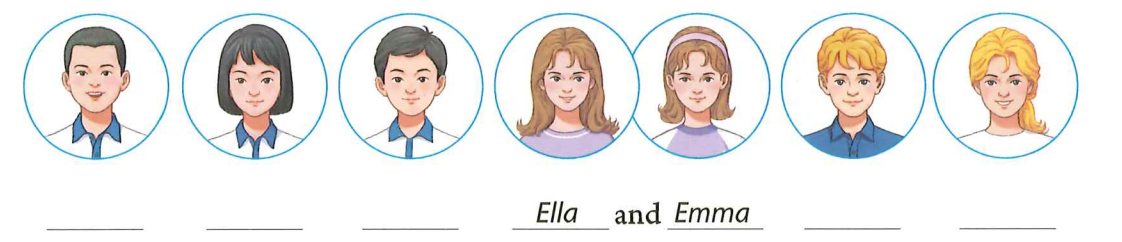 Ella and Emma are twins.
Ella has longer hair.
Emma wears a hair band.
看图，请把名字与人脸相匹配。
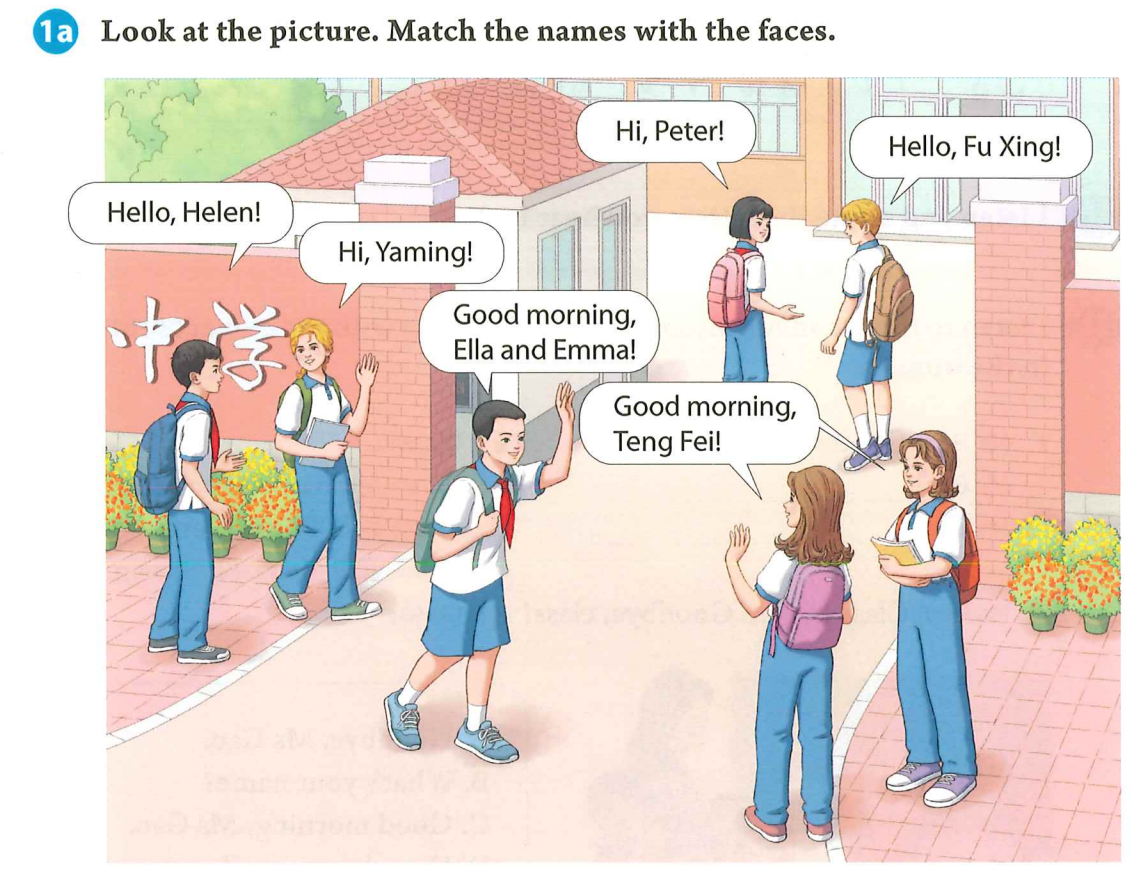 /iː/
Peter
Fu Xing
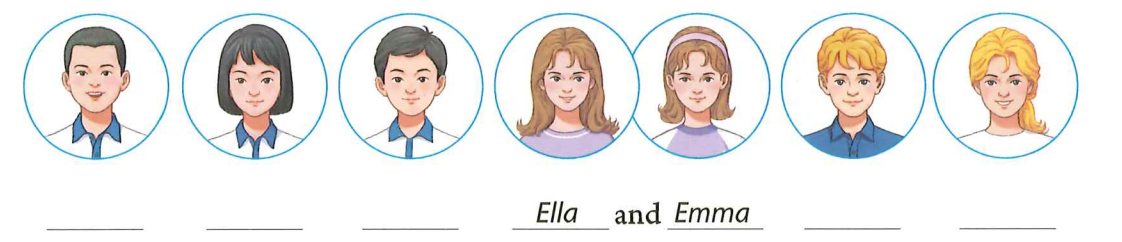 /e/
/e/
Yaming
Teng Fei
Helen
Game: I point ,  you say
Peter
Helen
Yaming
Fu Xing
Teng Fei
Why should we remember their names?
We can greet people better.
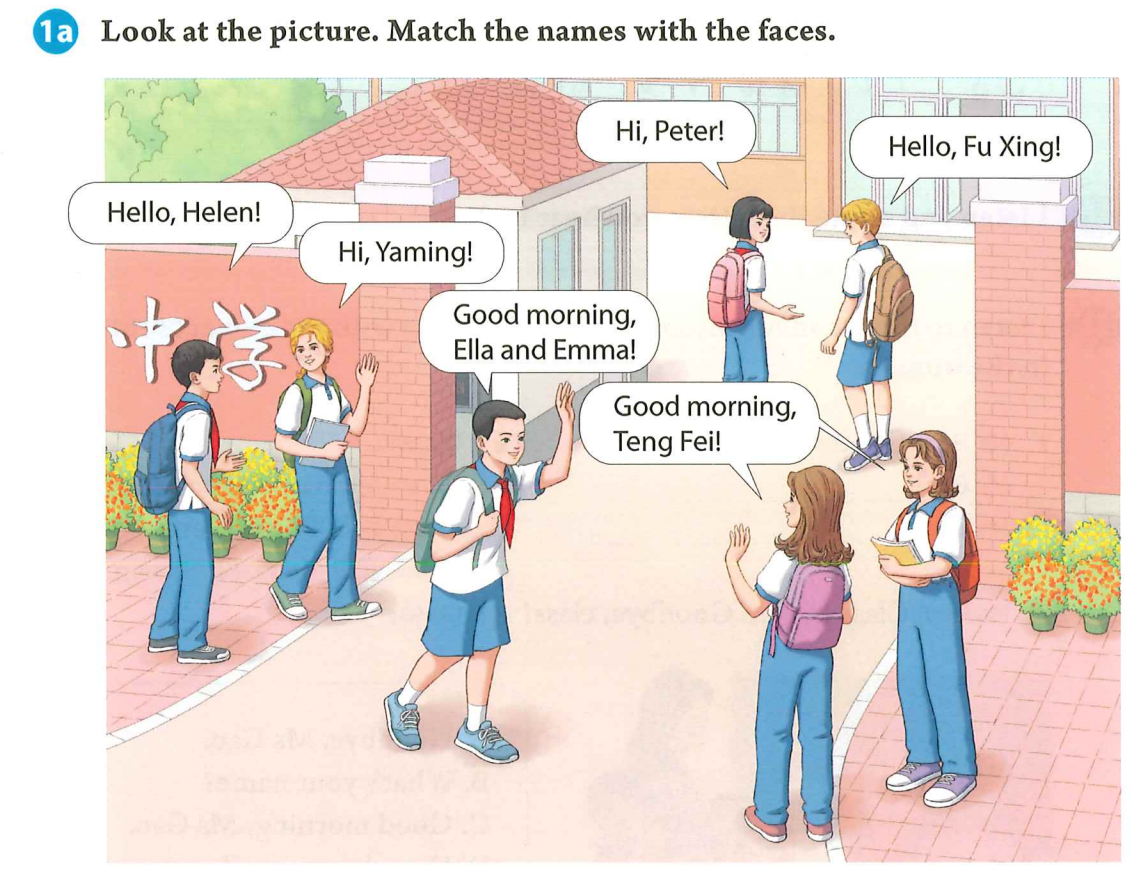 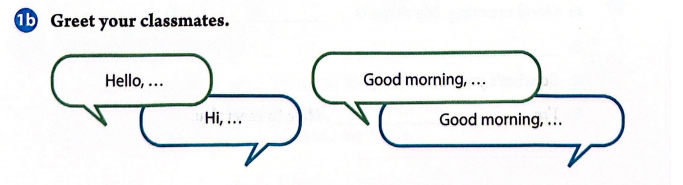 Why do they greet each other with names?
They know each other.
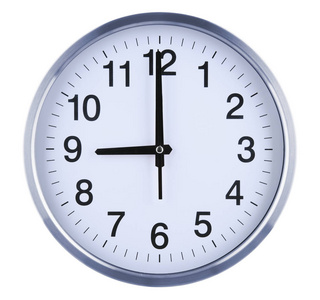 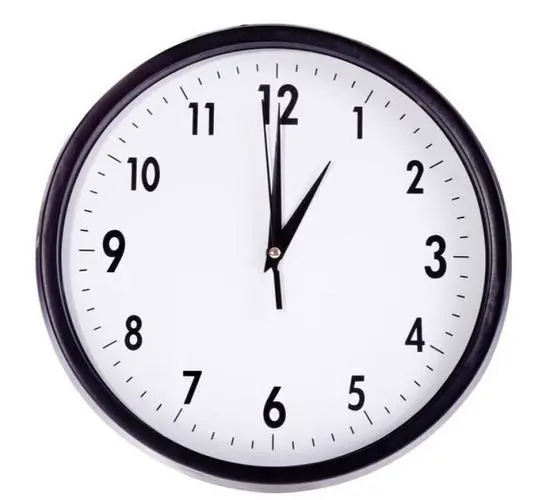 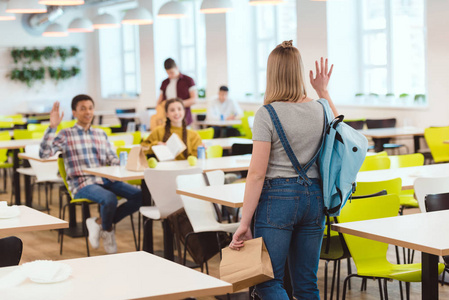 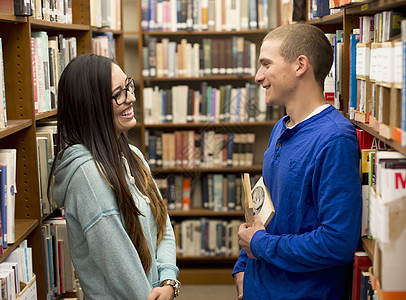 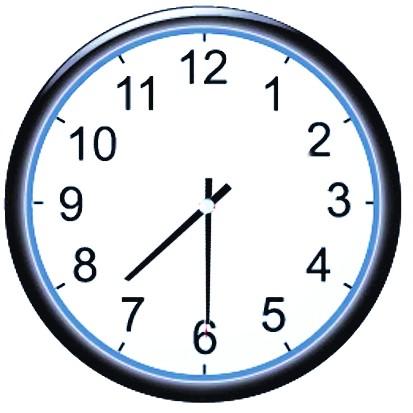 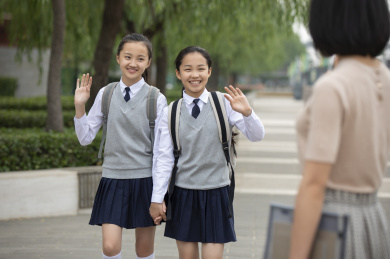 How do they greet each other?
Have a conversation with your partner.
Homework
Must do:
1. 尝试运用不同打招呼的语言，主动招呼你认识的人，并把你们的对话写下来。
2.记忆1a中人物形象及其名字。
Try to do:
1.对照单词表，根据音标读P1的八个单词。
2.给自己找一个英语名字，并查找这个名字的意义。（字典、网络……）
©本课件著作权属成都领航教材教法研究工作室.学程先锋所有，受《中华人民共和国著作权法》保护。除法律另有强制性规定外，未经成都领航教材教法研究工作室.学程先锋的特别书面许可,任何单位或个人不得以任何方式非法地使用本课件内容，不得私自转发给超越授权使用范围的第三方，不得将本课件用于任何商业用途。若需商用或取得课件的全部内容，请联系：028-87323348。
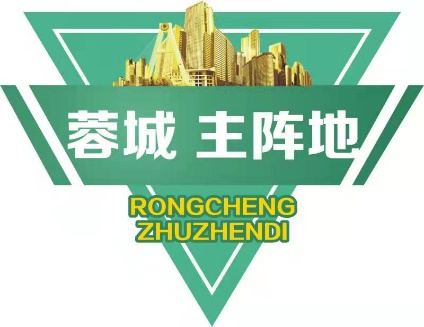 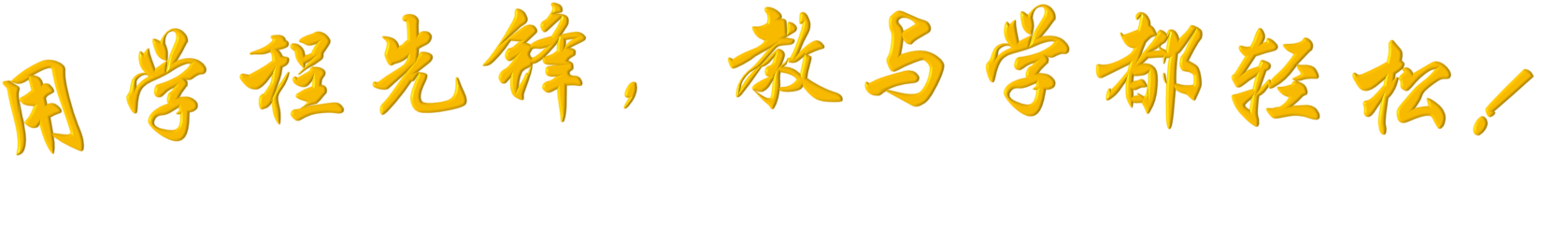 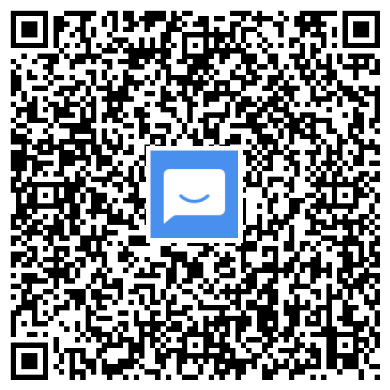 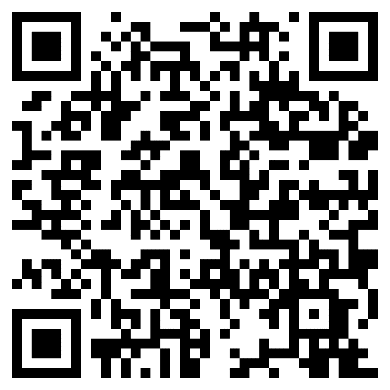 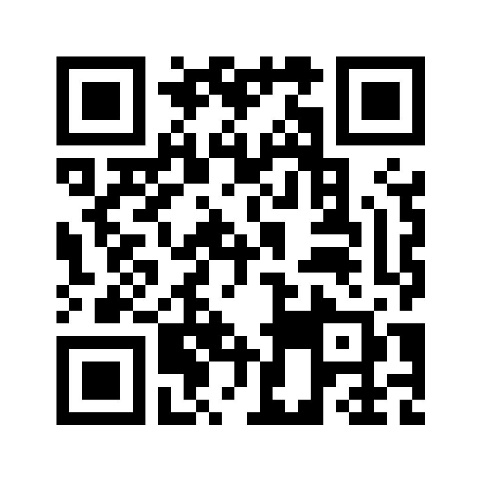